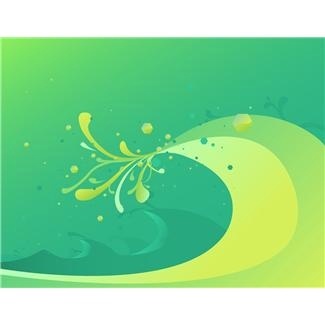 Интегрированные формы здоровья- сберегающего образования детей.
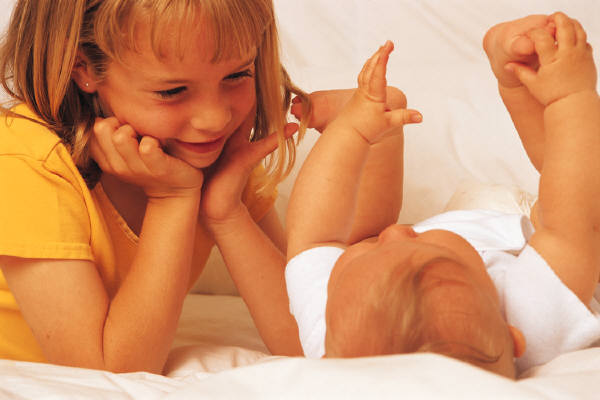 Подготовила :
Воспитатель
 1-ой категории Сагдарова Э.Р.
Я здоровье сберегу сам себе я помогу!
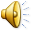 У детей раннего возраста дыхательные мышцы еще слабые ,поэтому дыхательные упражнения им особенно полезны . Они способствуют полноценному физическому развитию ,являются профилактикой заболеваний дыхательной системы .В некоторые комплексы утреней гимнастики включаются игры и упражнения на снятие психоэмоционального напряжения ,умение чувствовать настроение , произносить чистоговорки для заучивания ,формирующие четкое произношение ,развивающие память ребенка.
Гимнастика проводится под пение воспитателя, все движения выполняются в соответствии с текстом песни
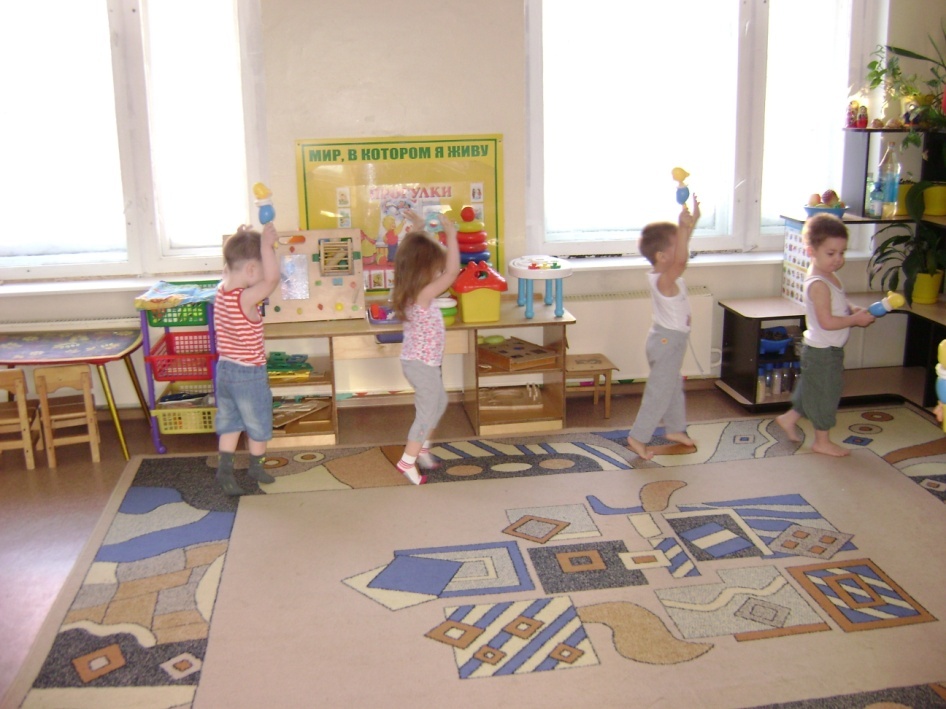 Игра на развитие и совершенствование физических навыков, игра активизирующие внимание и повышающие эмоциональное состояние , способствующие развитию физических качеств ребят.
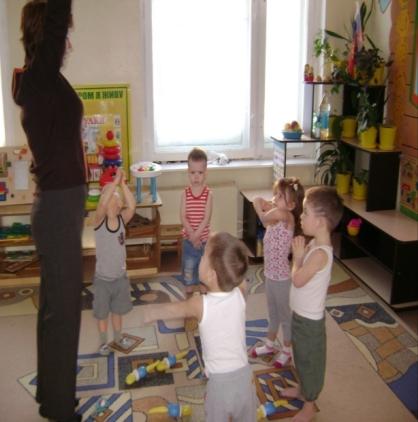 Эмоциональный настрой на весь день
Отдых в середине дня ребенку просто необходим. Но как помочь проснуться малышу в хорошем настроении и активно продолжить день? Бодрящая гимнастика с музыкальным сопровождением  поможет детскому организму проснуться ,улучшает настроение ,поднимает мышечный тонус , а музыка положительно воздействует на эмоции детей , создает хорошее настроение, вселяет бодрость
Разбудить ребенка, сделать переход от сна к бодроствованию нам поможет зарядка после сна.
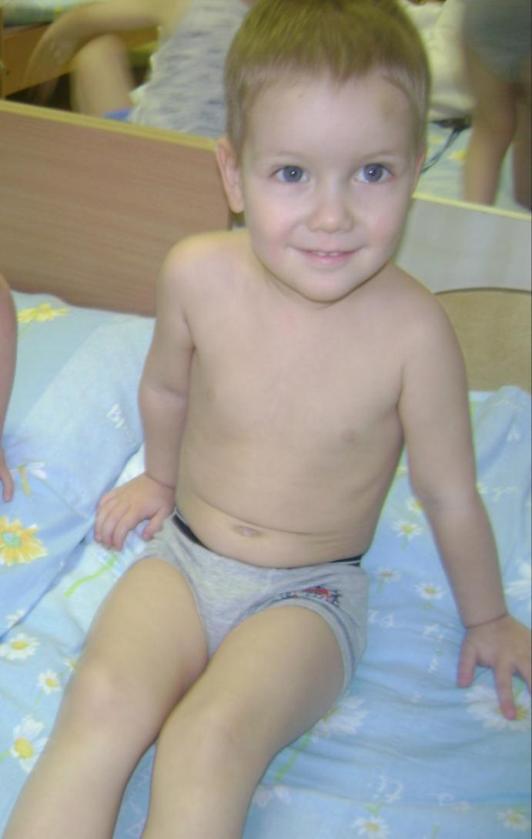 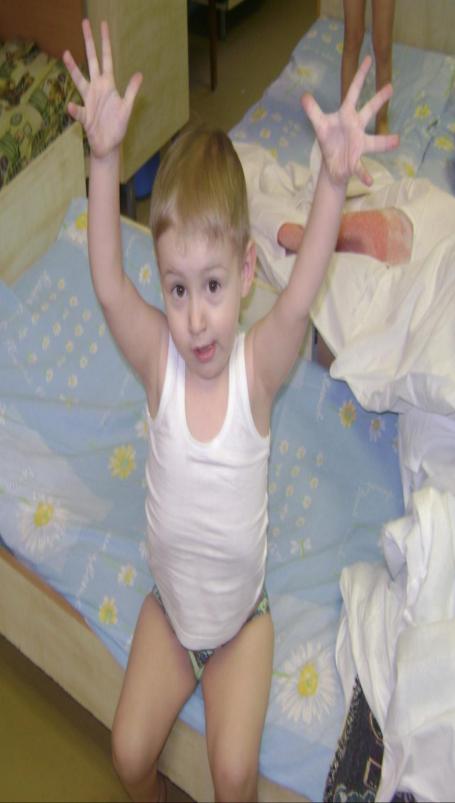 Массажные коврики.Пройти по ним, потоптаться на месте , перешагивание.
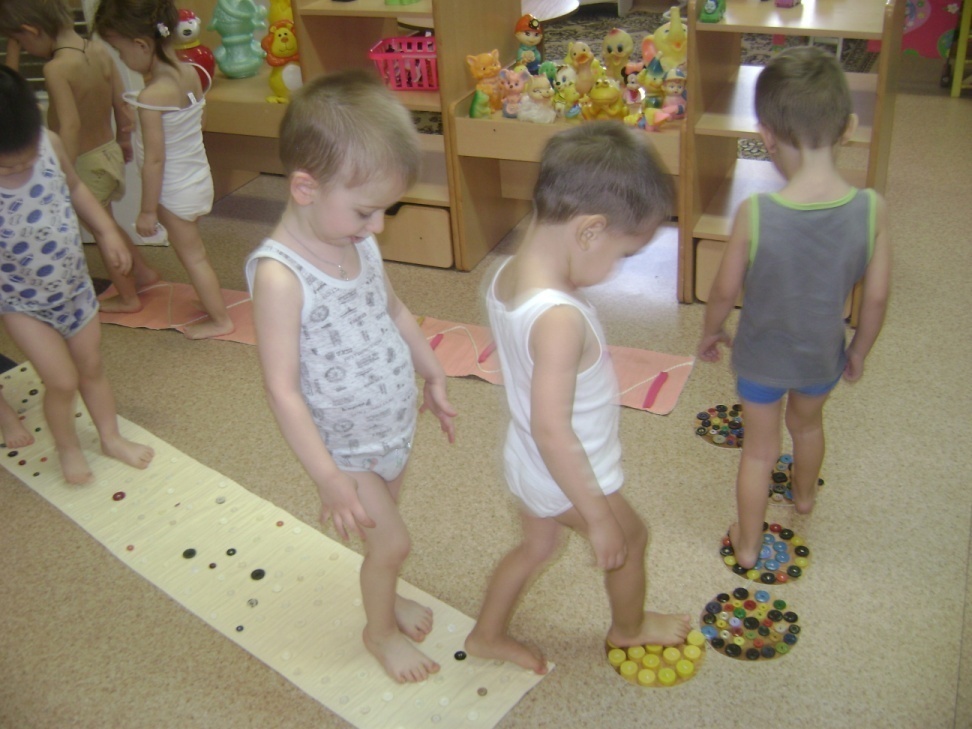 Прежде чем как заниматься физкультурой, детям нужно освободить организм от шлаков, посетить туалет и вычистить нос.
Я сам
В работе с детьми основными принципами формирования навыков физкультуры являются:Создать в группе на игровой площадке условия для разнообразной двигательной активности детей;
Подбирая упражнения учитываем нагрузку на крупные группы мышц;
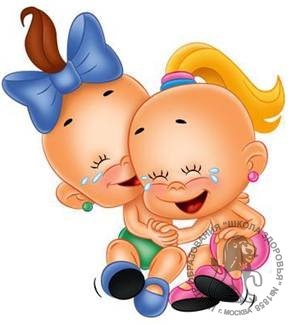 Малыш в период ходьбы широко расставляет ноги, разводит в стороны руки, покачивается из сторону в сторону. Упражения «Пройти как солдат» способствует развитию равновесия ,хорошо развивают внимание ,если они проводятся эмоционально.
Плечевого пояса ,живота, спины, ног
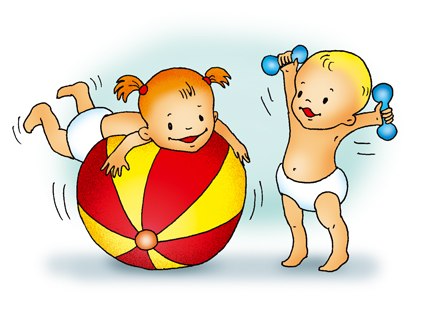 Пройти через препятствие
Развития внимания ,координации движений ,ловкости, самостоятельности
На фоне положительного эмоционального состояния детей раннего возраста в организованных подвижных играх происходит дальнейшая тренировка нервных механизмов ,особенно внутреннего торможения :детям становятся доступны такие игры ,когда надо уметь выжидать и затем переходить из состояния торможения в состояние двигательной активности ,выполнять движение по сигналу ,будь то счет или словесная инструкция по тексту игры.
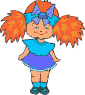 Игра с флажком, где дети встав в кружок  выполняют движения по тексту игры( текст в стихотворной форме).
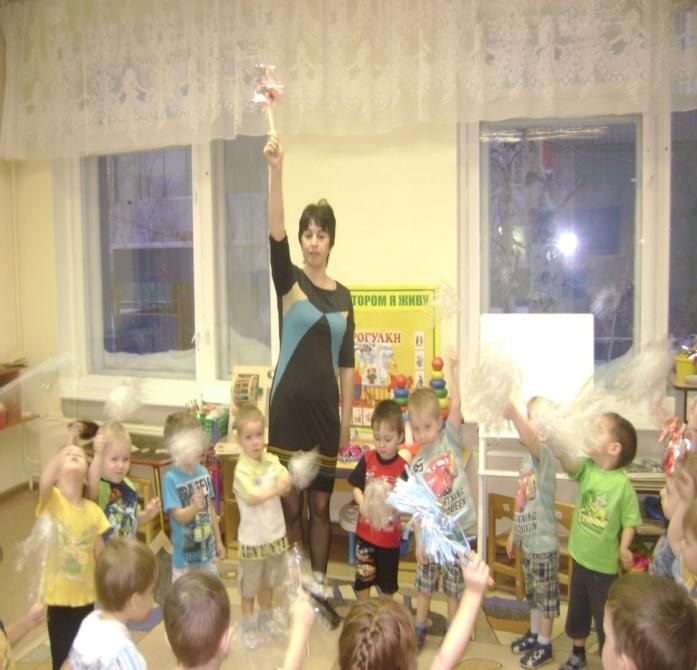 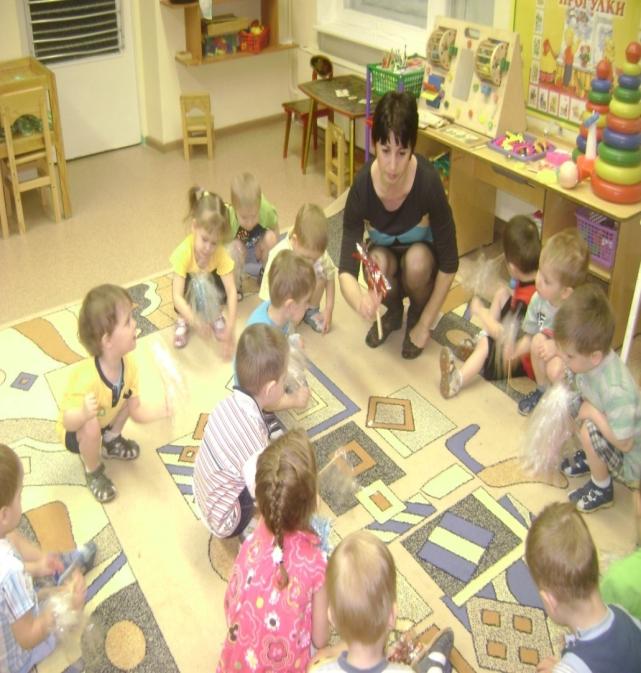 Игра «Мы платочки постираем»(характер движения ,направления ,темп,выполнять движения по тексту игры)
Учёные, изучающие деятельность детского мозга ,психику детей ,отмечают большое стимулирующее значение функции  руки. Исследователями доказано, что развитие мелкой моторики пальцев рук положительно сказывается на становлении детской речи, а движения пальцев рук положительно влияют на функционирование речевых зон коры головного мозга. Пальчиковые игры помогают подготовить руку к письму, развить координацию, почувствовать ритм и одновременно с этим развить речь ребёнка. В нашей группе раннего возраста, педагог  особое внимание уделяет играм на развитие мелкой моторики ,при игре развиваются все психические процессы: восприятие, мышление ,память ,внимание ,воображение и др
Подбираем разнообразные предметы,подбираем и называем 4 основных цвета(создаем простые предметы)
Подбираем  геометрические фигуры, запоминаем 4 основных цвета(красный, желтый,зеленый,синий)
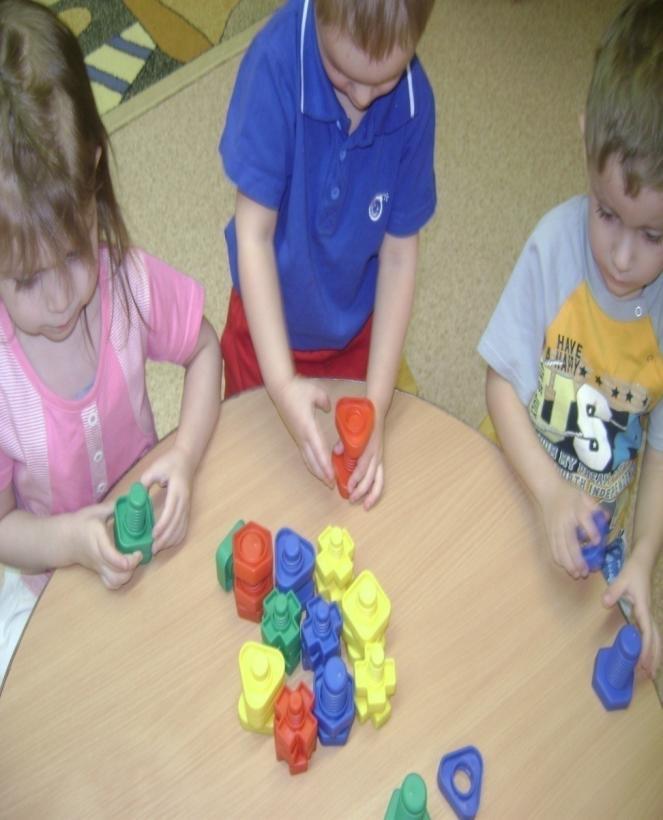 Рисуем  пальцем на песке .Способствует развитию сенсорных ощущений, раскрепощает и гармонизирует
Пребывание детей на воздухе имеет большое значение для физического развития, укрепления здоровья, средством закаливания
Одежда ребенка должна соответствовать погоде
Игра «Выпал беленький снежок
На 3 году жизни у ребенка появляются игры ,в которых отображает более сложные впечатления полученные на занятиях с воспитательницей или в семье ,они начинают подражать матери ,шоферу ,врачу. Появляется уже ролевая игра, носящий эмоциональный характер, играя распределяя между собой роли. Двигаться ребенок должен на протяжении всего дня, 2/3 отдано движению
Обучать детей правильно использовать материал, развивать творческую инициативу и фантазию
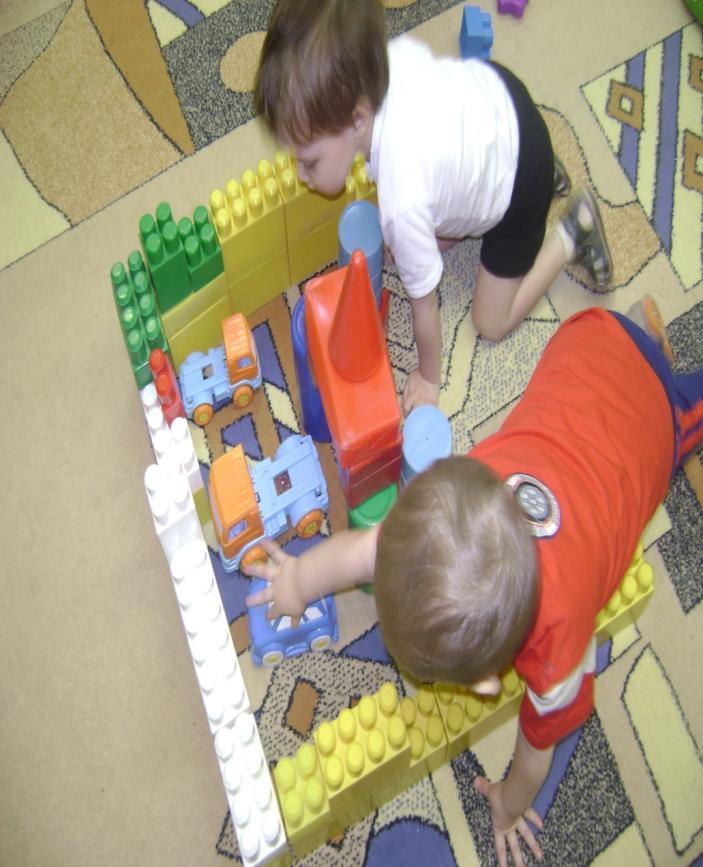 Игра «Угощение»
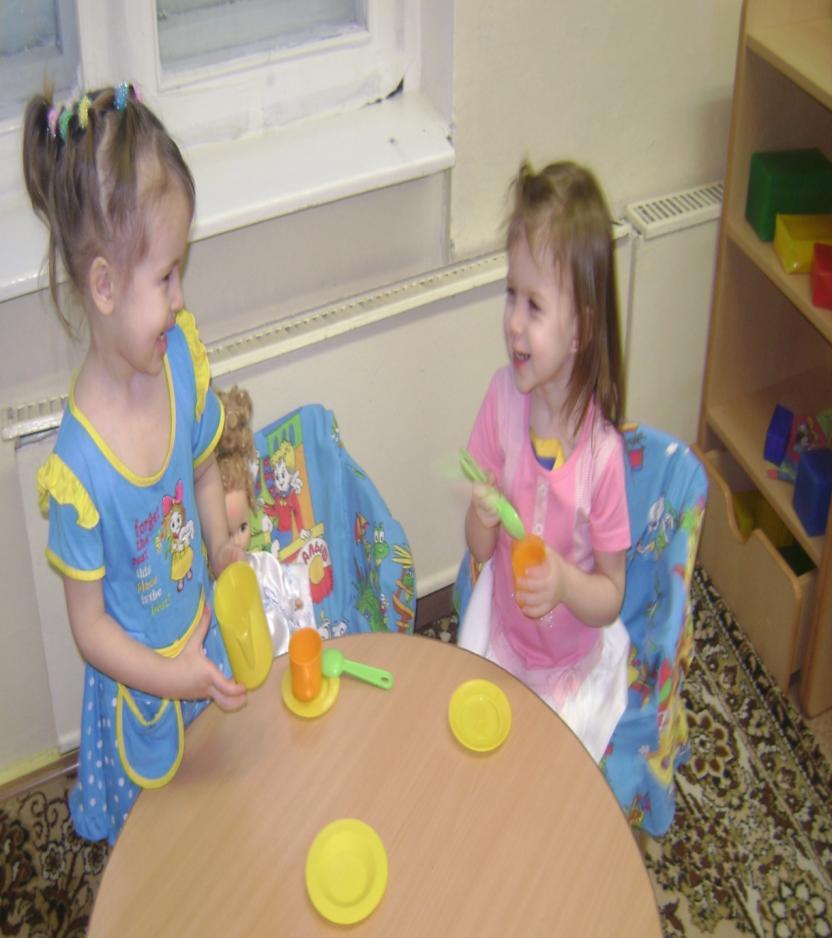 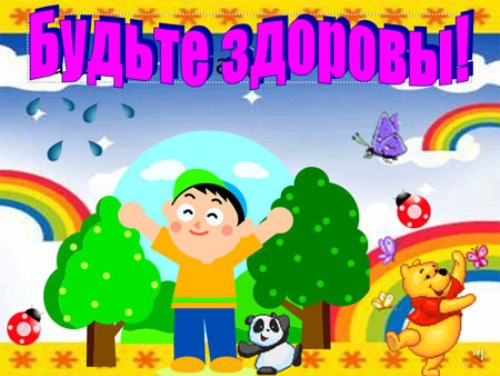